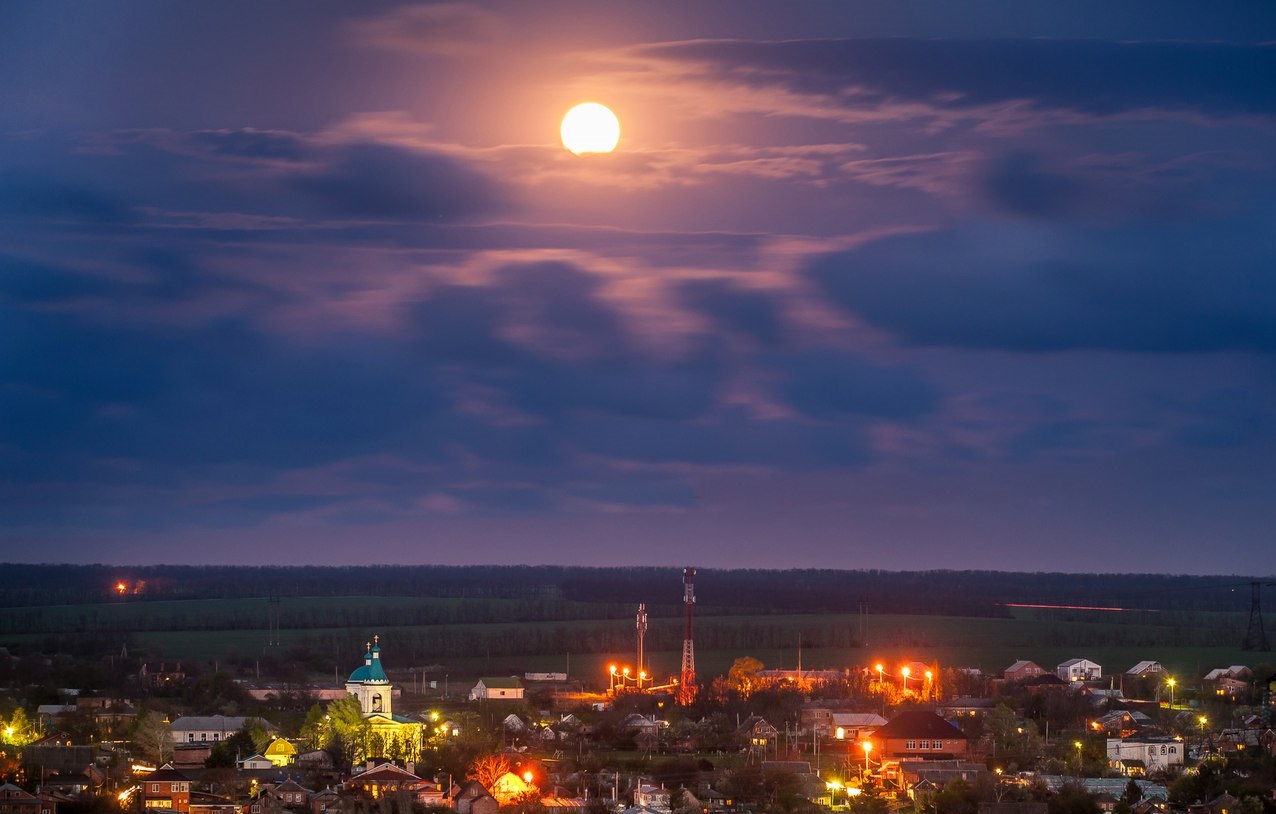 Отчет об исполнение бюджета 
Троицкого сельского поселения
 за 1 полугодие 2021 года
Основные характеристики бюджета Троицкого сельского поселения за 1 полугодие 2021 года
Налоговые и неналоговые доходы бюджета Троицкого сельского поселения за 1 полугодие 2021 года
Безвозмездные поступления в бюджет Троицкого сельского поселения за 1 полугодие  2021 года
Доходы бюджета поселения за 1 полугодие 2021 года составили 12386,7 тыс.руб или 56,3% к годовому плану
Исполнение расходов по отраслям за 1 полугодие 2021 года
ОБЩЕГОСУДАРСТВЕННЫЕ ВОПРОСЫ
НАЦИОНАЛЬНАЯ ОБОРОНА
НАЦИОНАЛЬНАЯ ЭКОНОМИКА
Фактическое исполнение составило 1054,8 тыс.руб или 47,0 % к годовым плановым назначениям
Фактическое исполнение составило 85,8 тыс.руб или 35,7% к годовым плановым назначениям
Фактическое исполнение составило 2710,5 тыс.руб или 41,8 % к годовым плановым назначениям
ЖИЛИЩНО-КОММУНАЛЬНОЕ ХОЗЯЙСТВО
Организация уличного освещения
Благоустройство территории
Содержание мест захоронения
Фактическое исполнение составило 768,9 тыс.руб или 67,4 % к годовым плановым назначениям
Фактическое исполнение составило 679,2 тыс.руб или 62,9 % к годовым плановым назначениям
Фактическое исполнение составило 525,9 тыс.руб или 25,8 % к годовым плановым назначениям
Исполнение расходов по отраслям за 1 полугодие 2021 года
СОЦИАЛЬНАЯ ПОЛИТИКА
Охрана окружающей среды
КУЛЬТУРА
Фактическое исполнение составило 1745,0 тыс.руб или 52,9 % к годовым плановым назначениям
Фактическое исполнение составило 23,1тыс.руб или 77,0 % к годовым плановым назначениям
Фактическое исполнение составило 91,6 тыс.руб или 47,6 % к годовым плановым назначениям
Исполнение расходной части бюджета в разрезе муниципальных программ
Исполнение расходной части бюджета в разрезе муниципальных программ
Исполнение расходной части бюджета в разрезе муниципальных программ
Исполнение расходной части бюджета в разрезе муниципальных программ